¿Estás listo para encontrar la propiedad de tus sueños?
Te invitamos a Expo Vivienda 2024, la feria inmobiliaria más esperada del año para todos aquellos que buscan comprar y/o invertir.
NOMBRE/LOGO EMPRESA
Tiene el agrado de invitarte a visitar Expo Vivienda 2024, la exhibición inmobiliaria y de financiamiento más importante de Chile a realizarse del 8 al 10 de noviembre en Metropolitan Santiago, Av. San Josemaría Escrivá de Balager 5600
Para validar tu invitación liberada debes registrarte e ingresar el código de cortesía en el siguiente link:
https://www.expovivienda.cl/adquiere-tu-entrada/
TU CÓDIGO DE INVITACIÓN LIBERADA ES:
XXXXX
Una vez registrado, recibirás en tu correo electrónico el QR que debes presentar el día de tu visita en el acceso de Expo Vivienda 2024
(Ticket válido por 1 día)
¿Necesitas ayuda? Contáctanos aquí visitantes@expovivienda.cl • www.expovivienda.cl
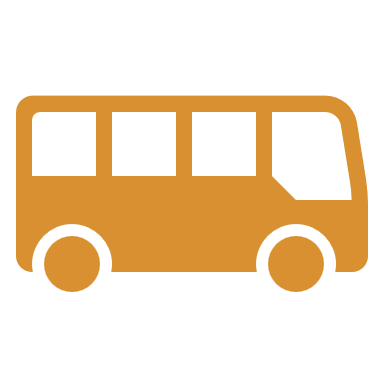 BUSES DE ACERCAMIENTO EXPO VIVIENDA
Contaremos con buses de acercamiento gratuitos desde estación Metro Tobalaba (salida MUT frente a “Preunic”)